数学
职教高考新实践基础篇·
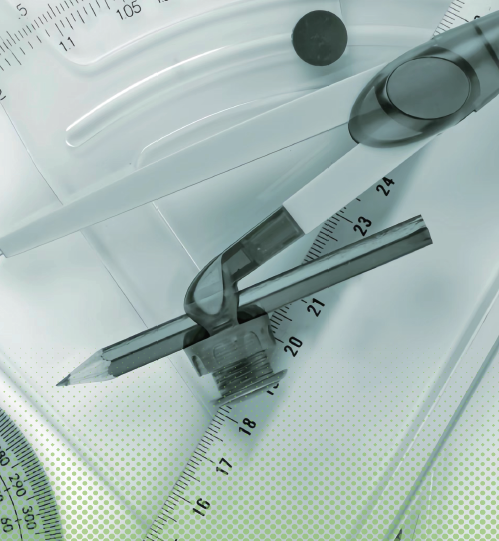 主　编　沈栩竹　唐　平
考纲要求
目 录
01
03
05
02
04
知识梳理
典型例题
真题感知
金榜通关
08
立体几何
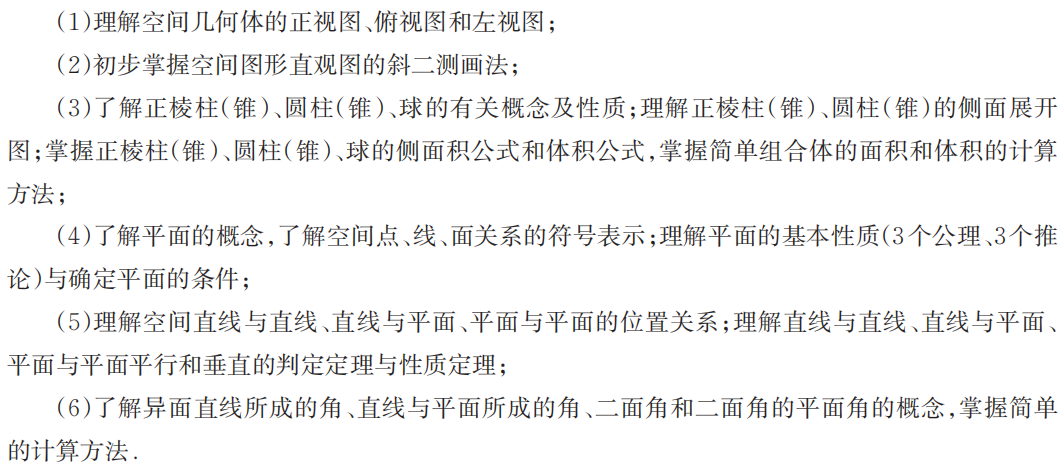 8.1
空间几何体
一、多面体
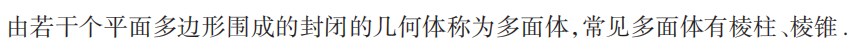 1.棱柱
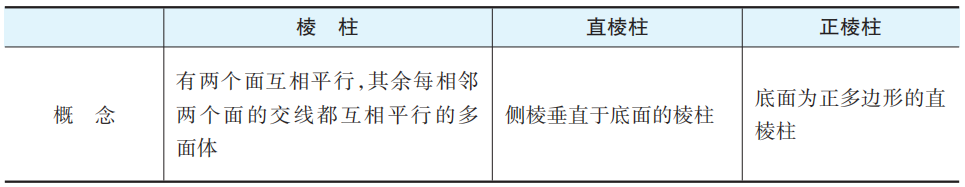 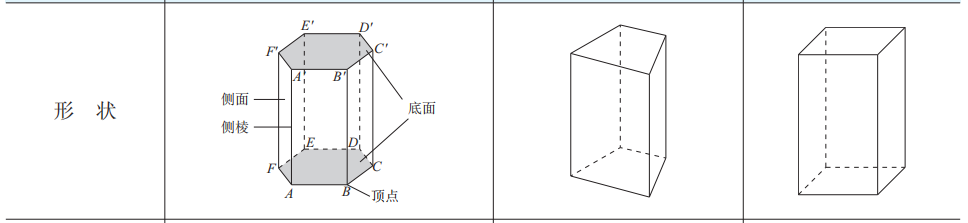 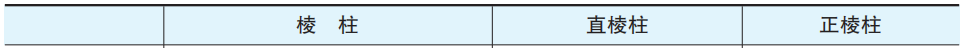 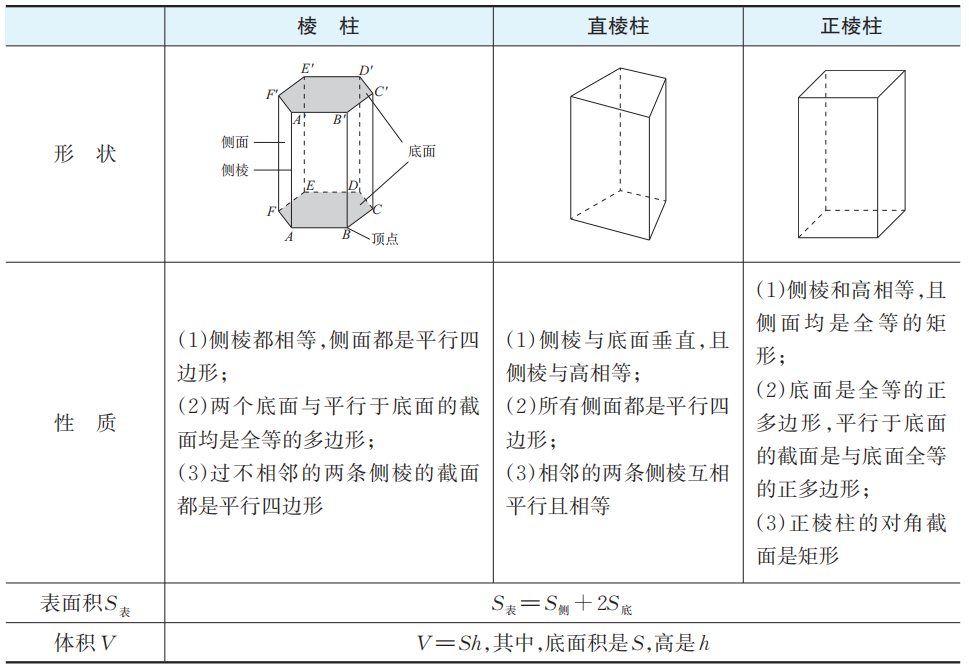 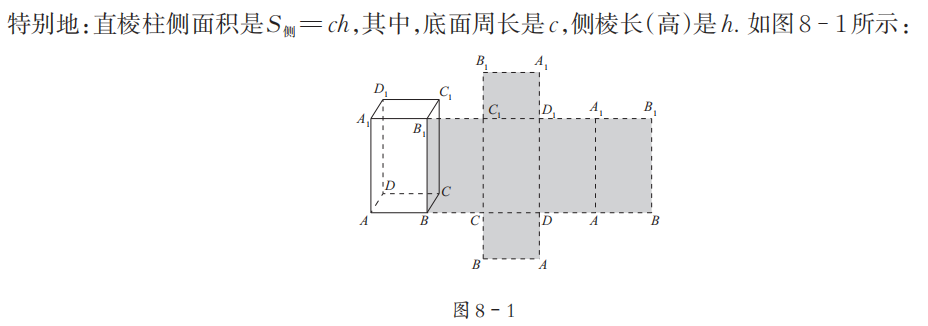 2.棱锥
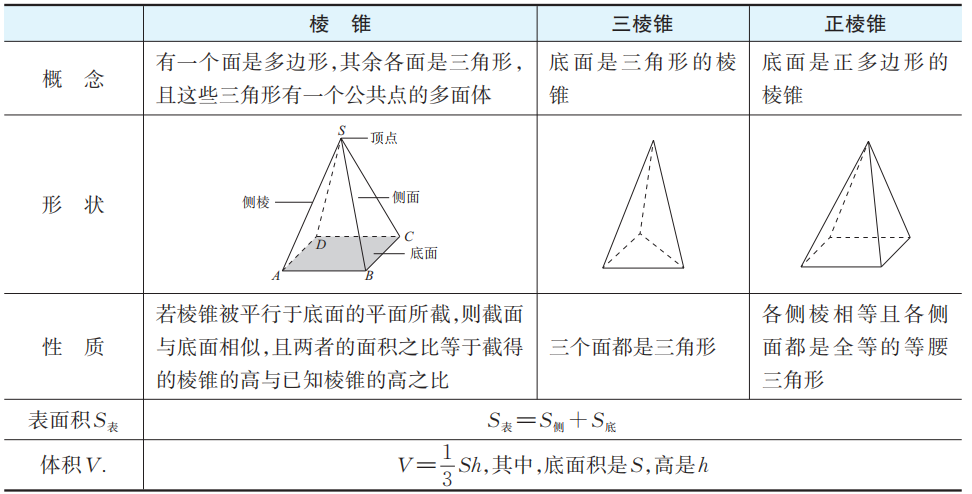 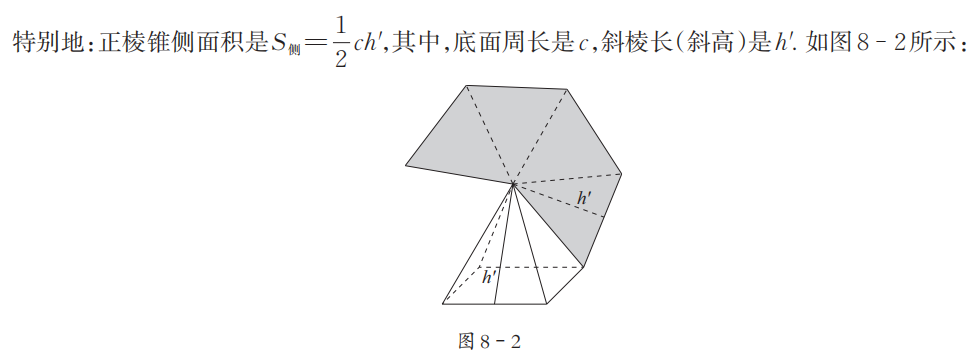 二、旋转体
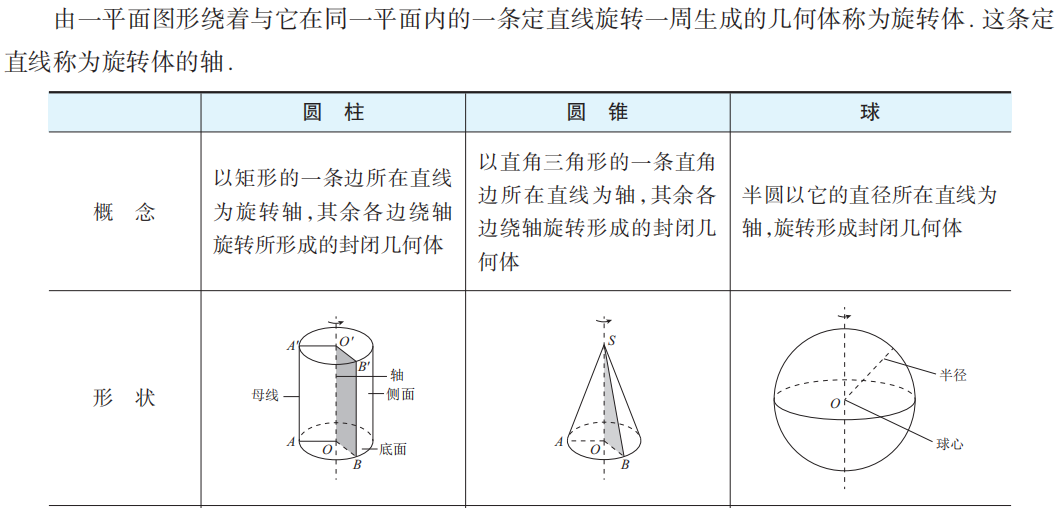 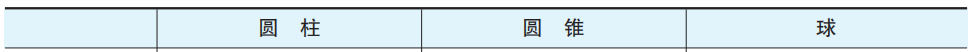 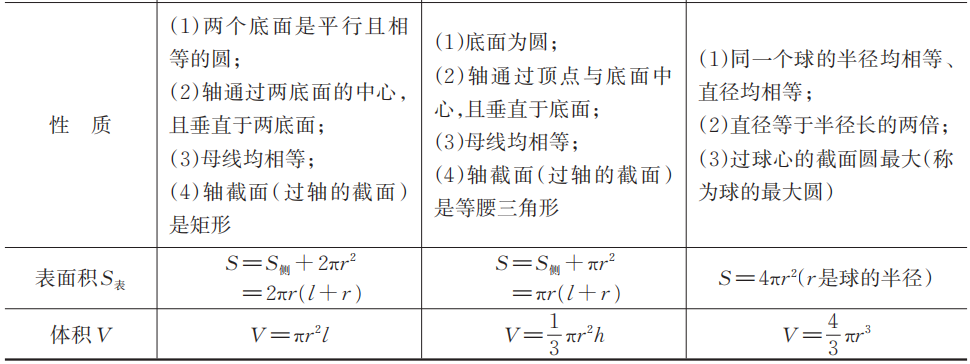 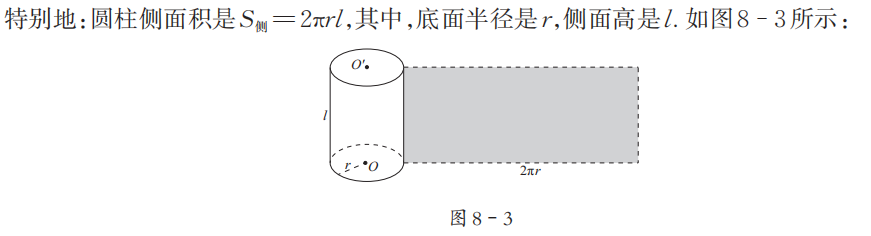 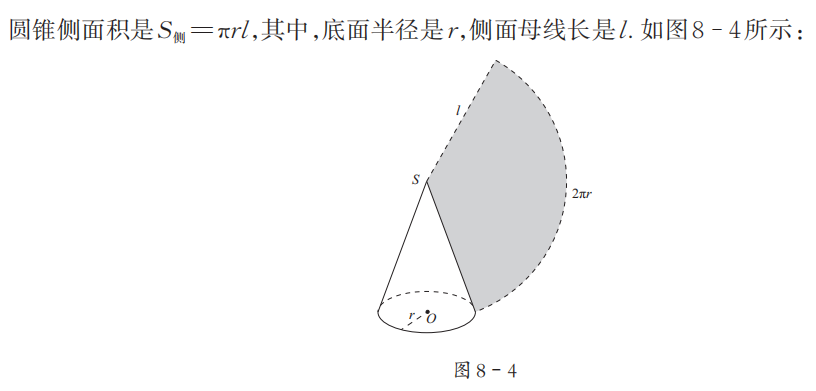 三、立体图形的三视图
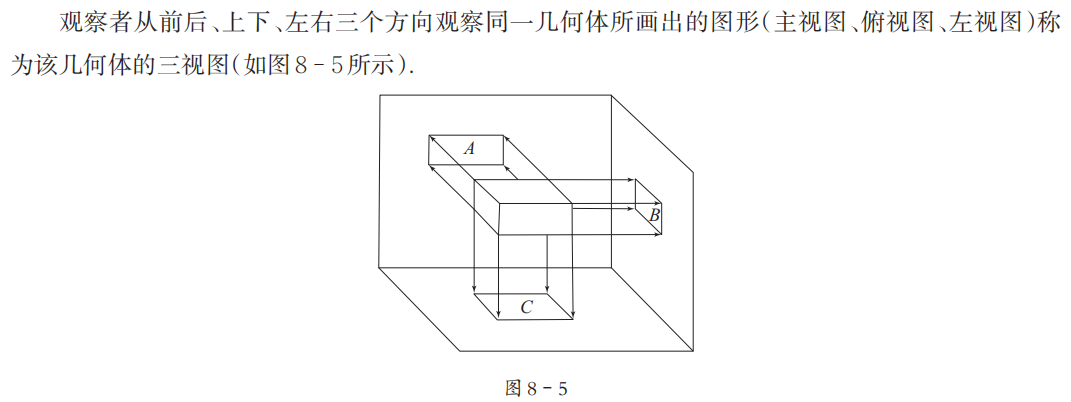 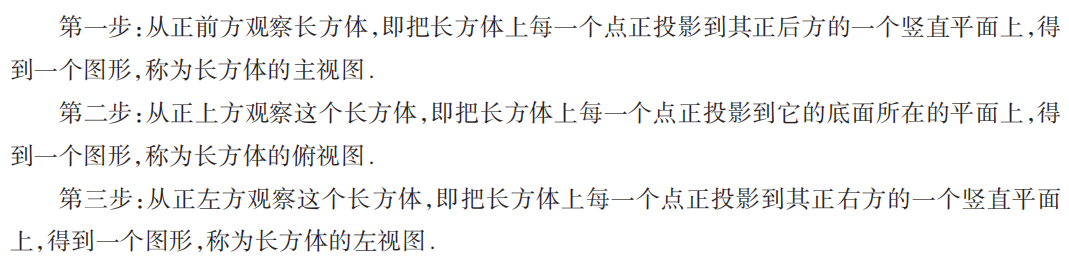 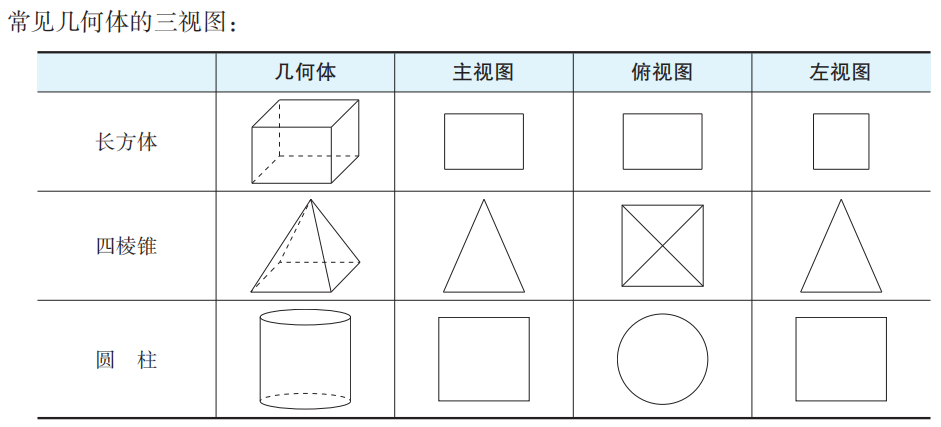 四、立体图形的直观图（斜二测画法）
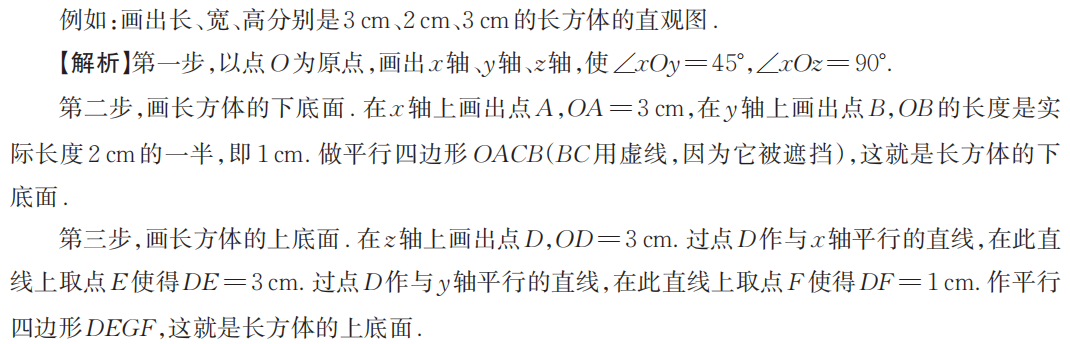 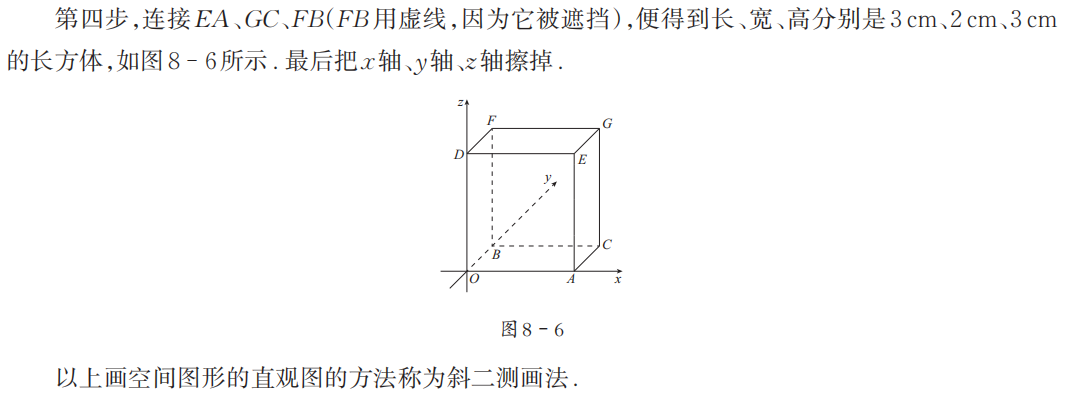 考点一　多面体和旋转体的概念
C
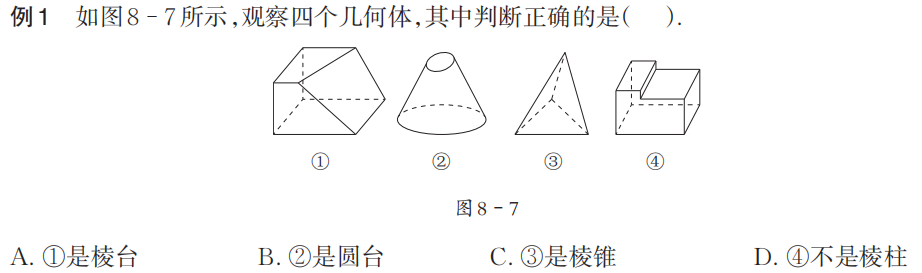 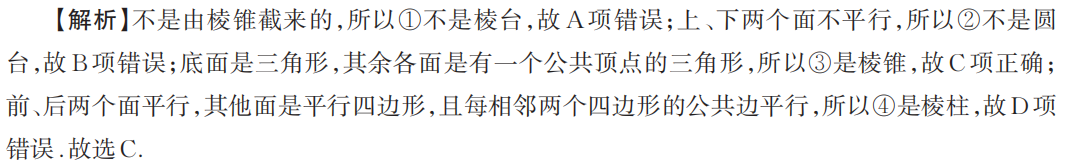 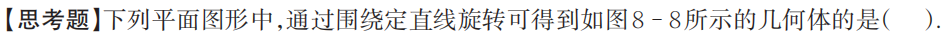 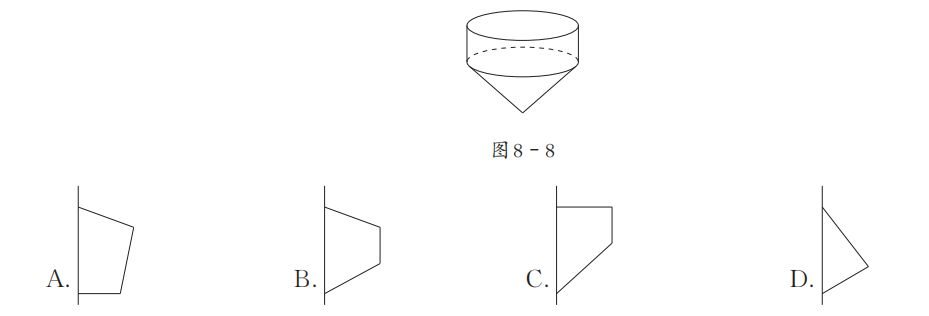 考点二　多面体和旋转体的性质
D
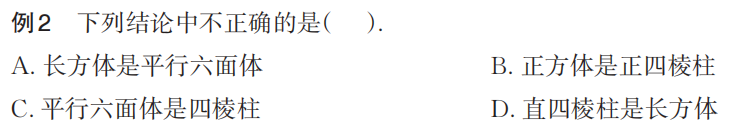 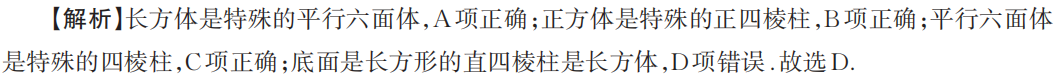 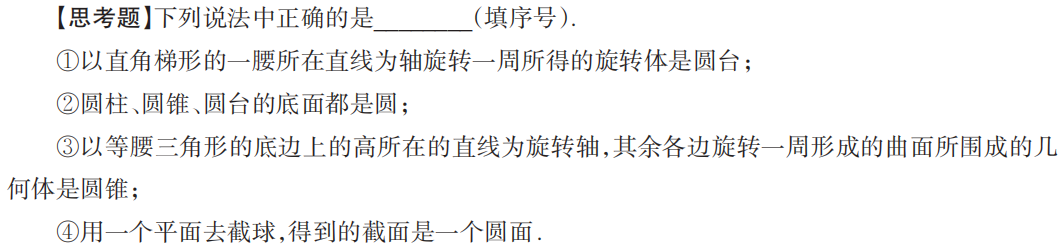 考点三　空间几何体的表面积与体积计算
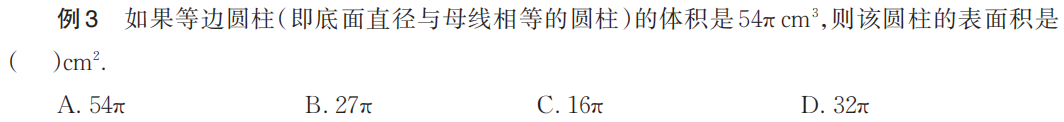 A
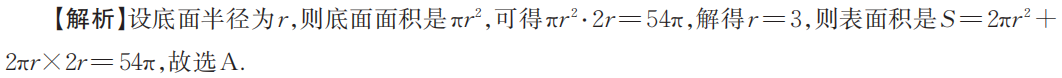 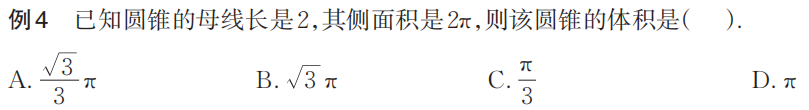 A
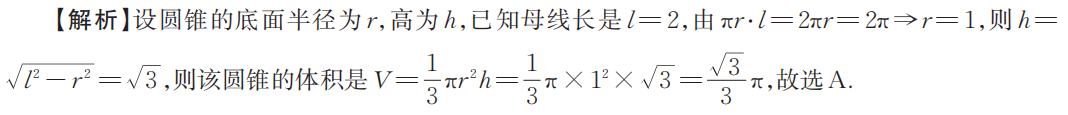 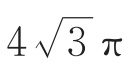 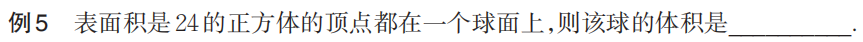 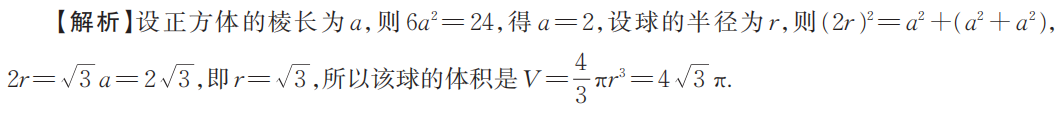 考点四　立体图形的三视图
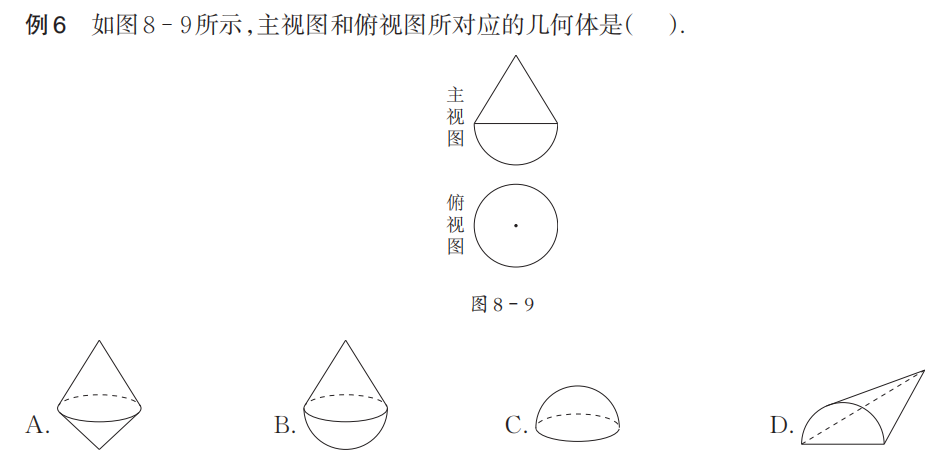 B
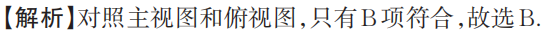 考点五　立体图形的直观图（斜二测画法）
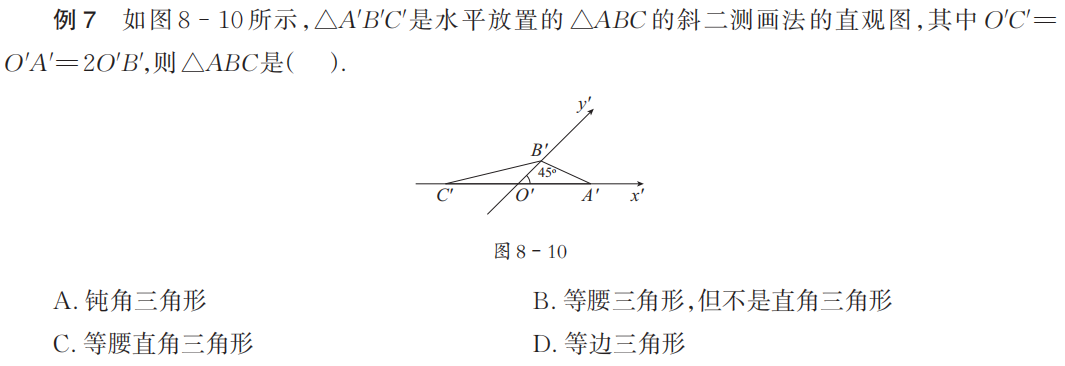 C
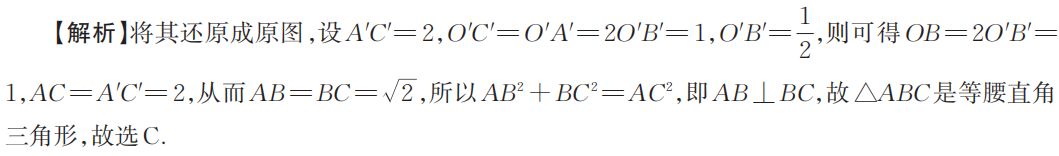 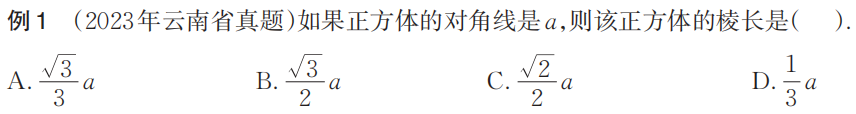 A
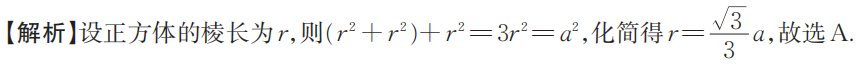 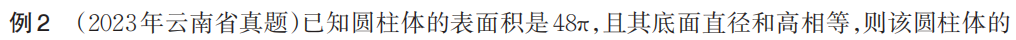 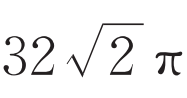 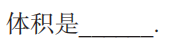 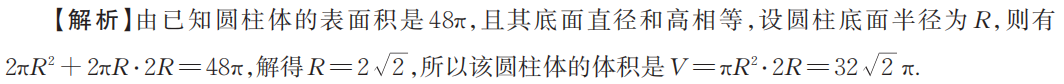 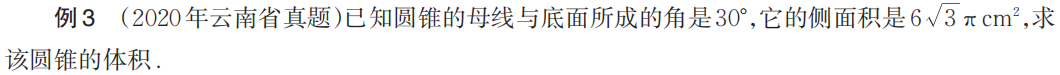 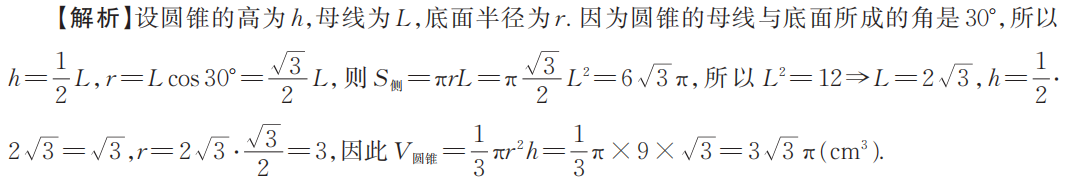 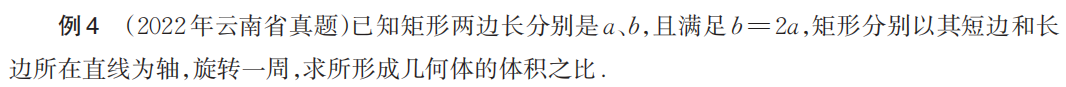 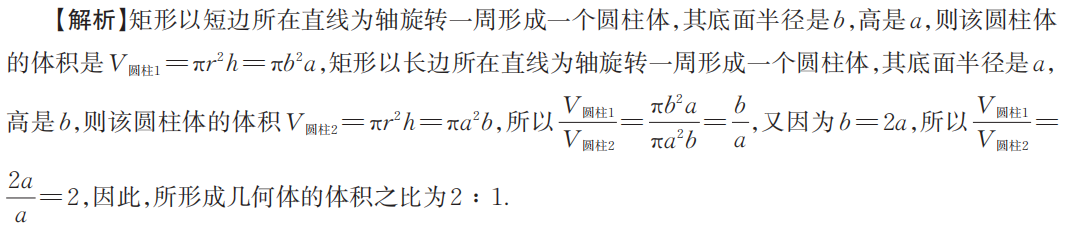 一、选择题
D
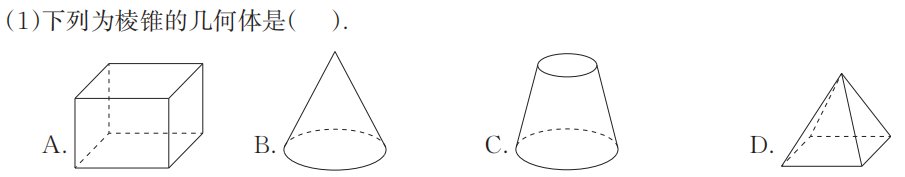 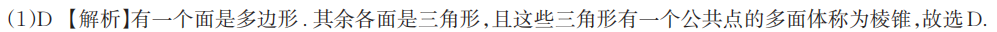 A
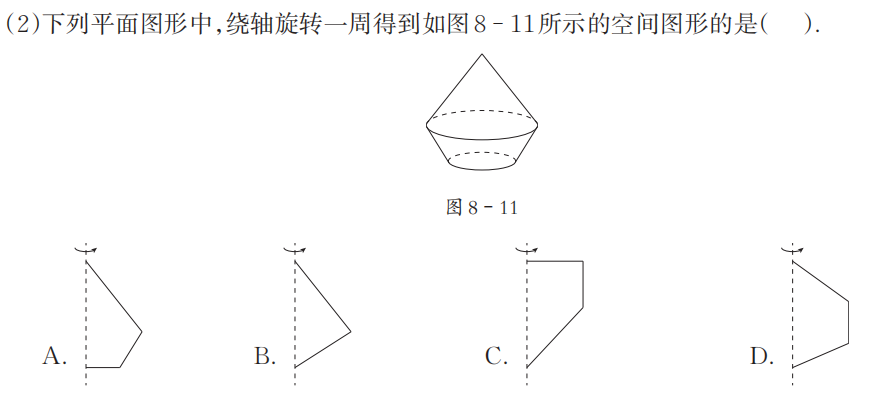 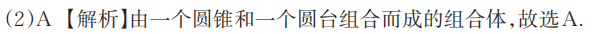 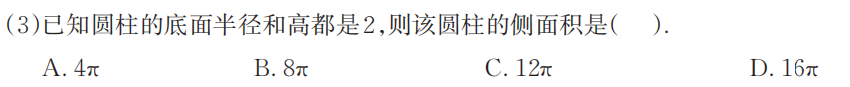 B
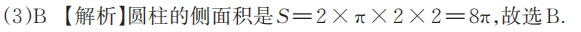 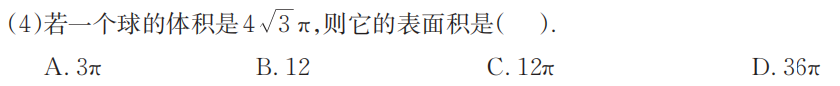 C
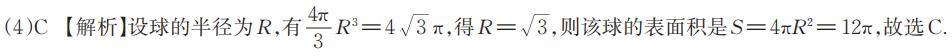 A
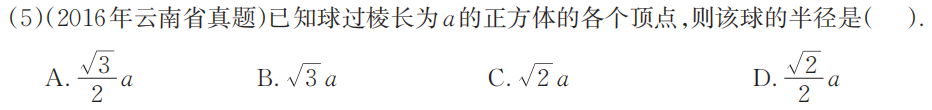 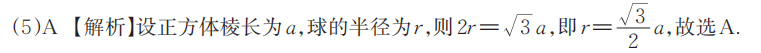 A
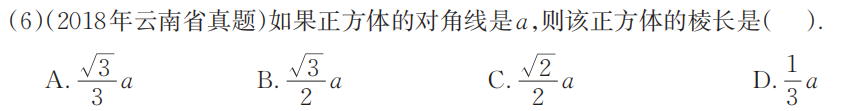 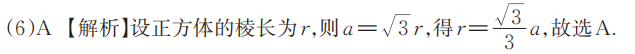 D
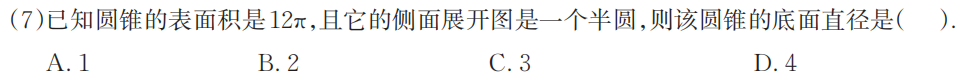 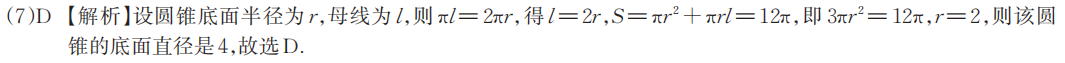 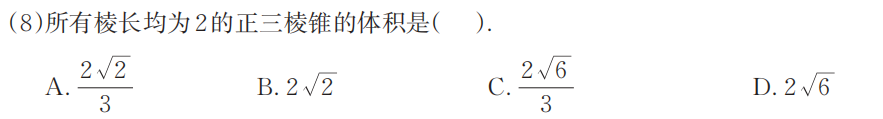 A
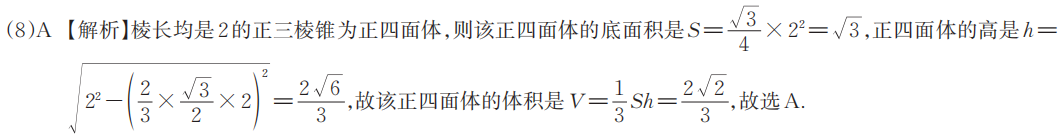 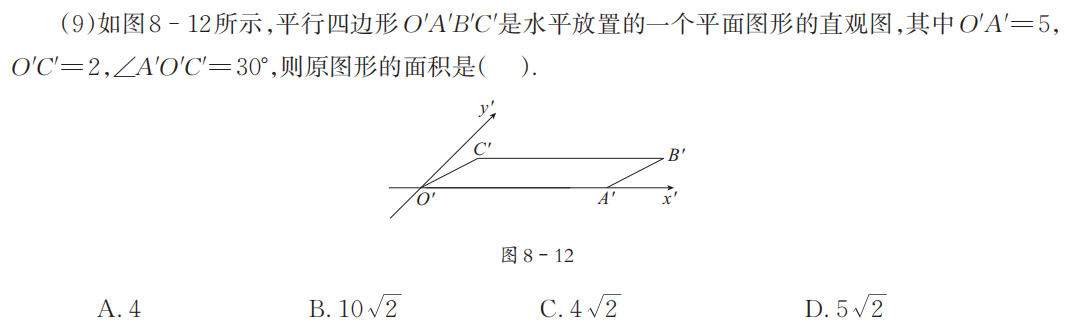 B
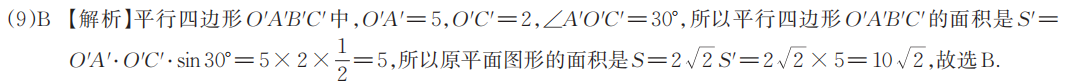 二、填空题
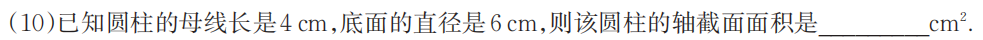 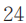 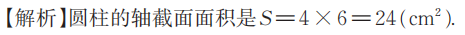 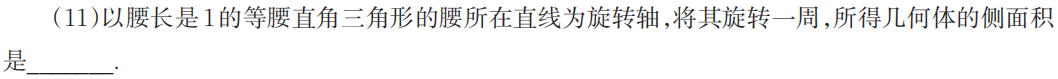 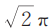 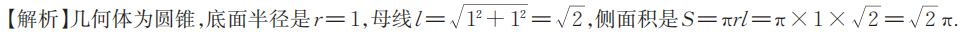 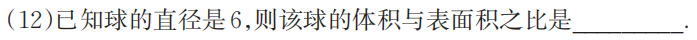 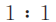 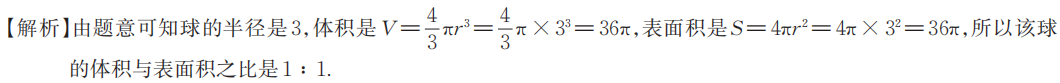 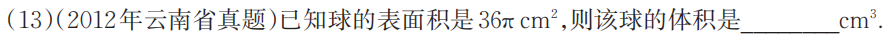 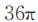 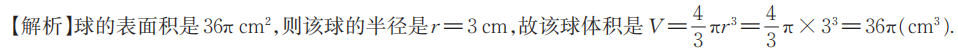 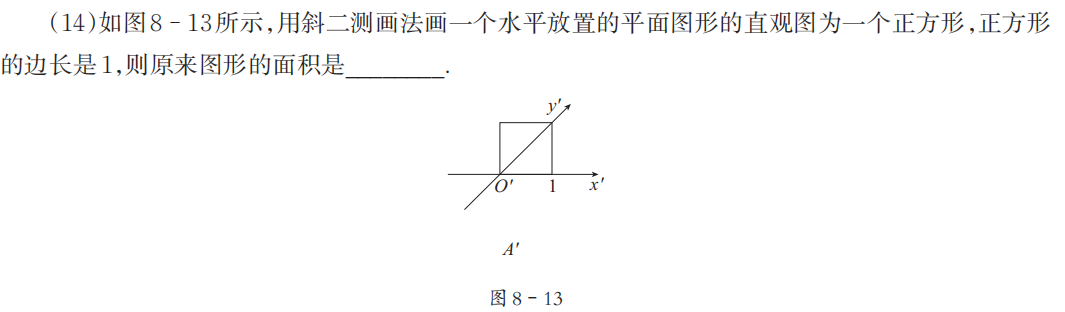 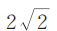 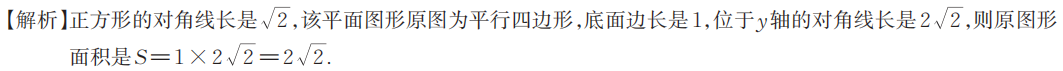 三、解答题
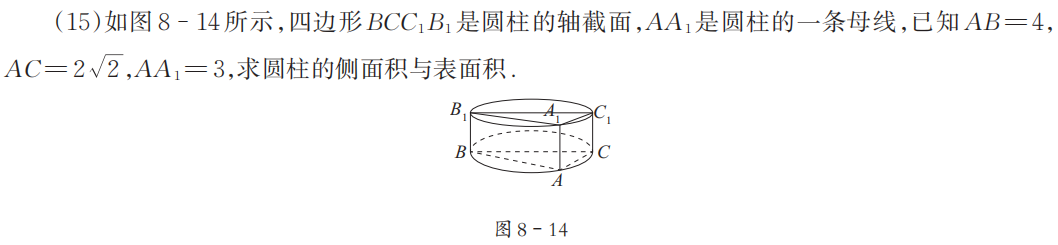 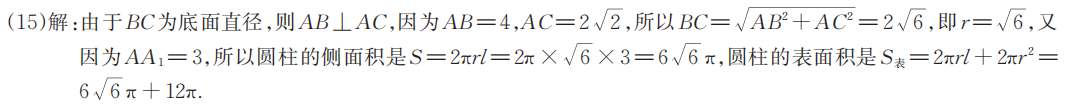 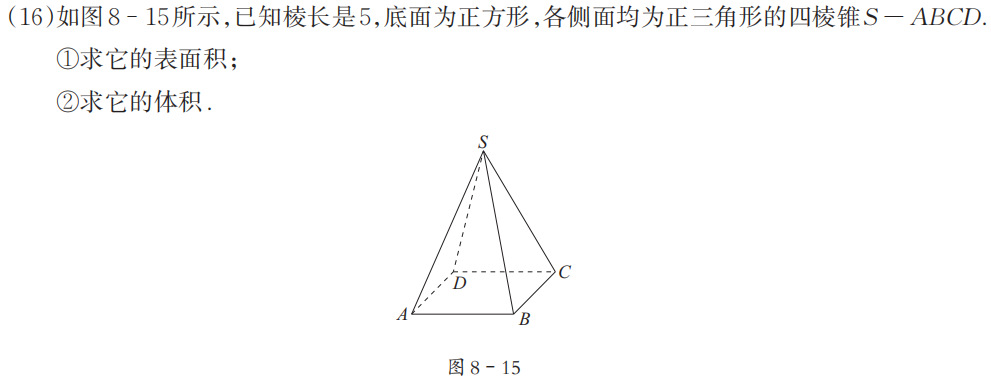 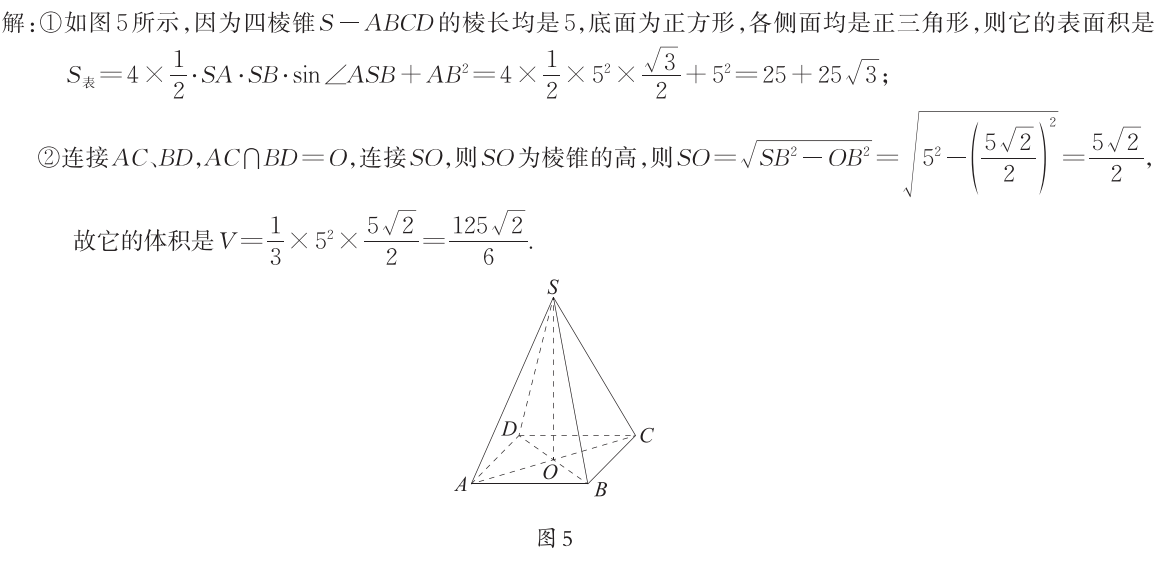 感谢收看
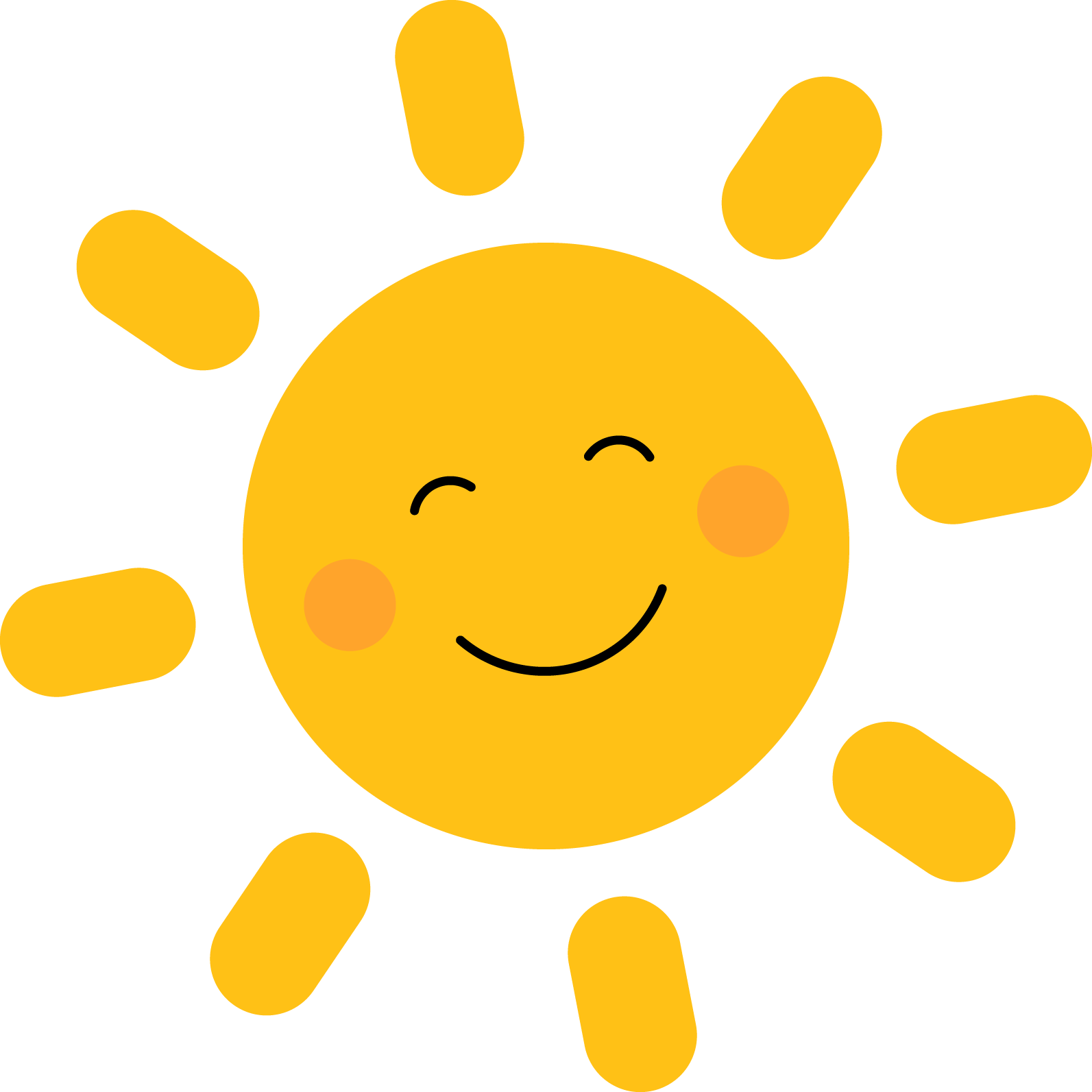